Chap. 16 – L’impact des décisions de gestion sur la rentabilité
1. Identifier la relation entre les coûts et l’activité
En comptabilité, les charges sont classées par nature : 
601 = Achats matières premières
607 = Achats de marchandises 
616 = Assurances
623 = Publicité
624 = Transports et déplacements
641 = Salaires 
667 = Services bancaires
etc.
1. Identifier la relation entre les coûts et l’activité
1. Identifier la relation entre les coûts et l’activité
Les charges fixes ne sont pas proportionnelles à la production 
Si une machine de 100 000 € permet de produire 1 000 articles maximum. 
pour en produire 1001, il faut une 2e machine.
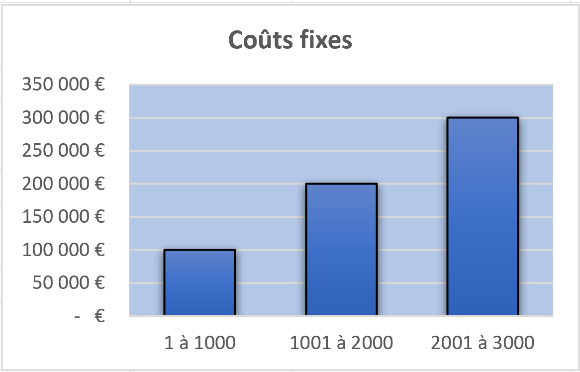 1. Identifier la relation entre les coûts et l’activité
Les charges variables sont proportionnelles à la production. 
Si le prix d'achat d’un article est 100 €, 
pour 1 000 articles le prix d’achat sera de 100 000 €  (1 000*100)
pour 2 000 articles => 200 000 € (2000*100)
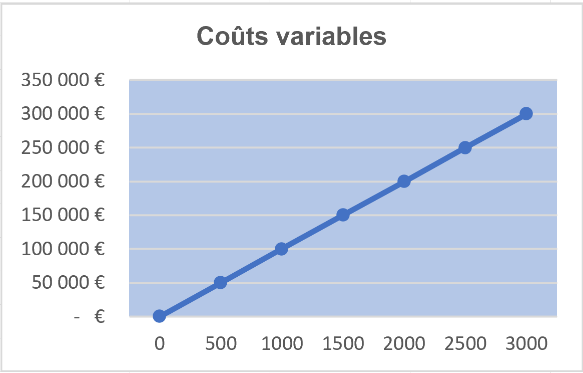